Une solution innovante sans huile pour Starcans
Chariot supérieur Starcans - Actionnement sans air lubrifié
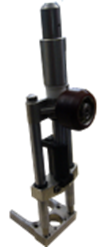 Valeur: Rendement
Equipement: Remplisseuses
Code catalogue: HS045